Cryptographie
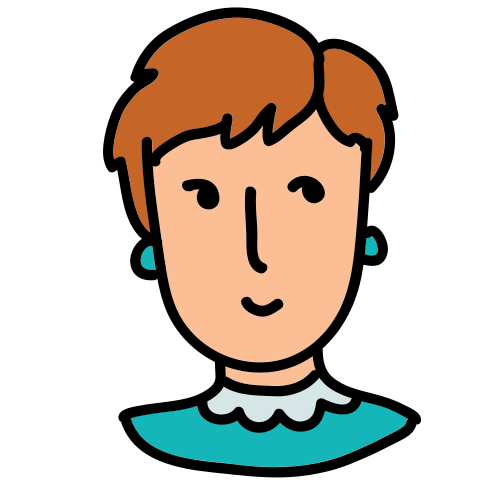 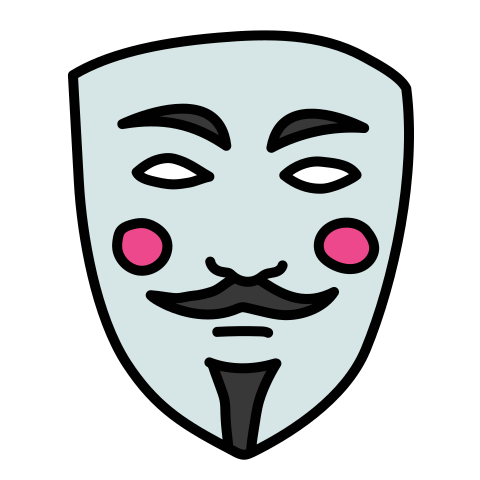 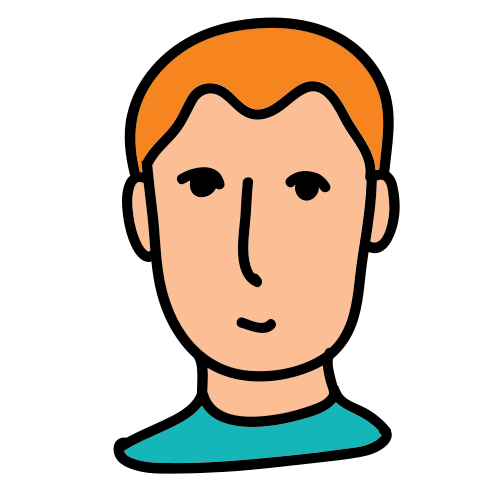 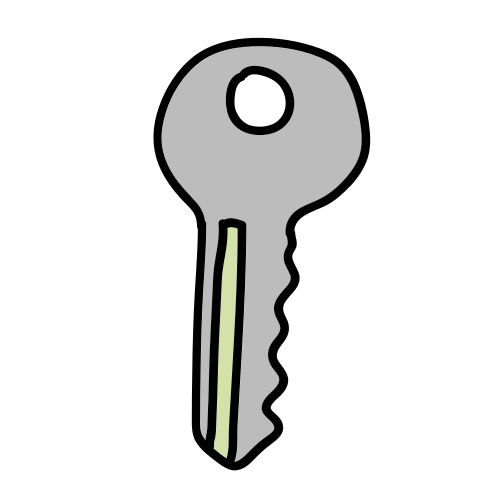 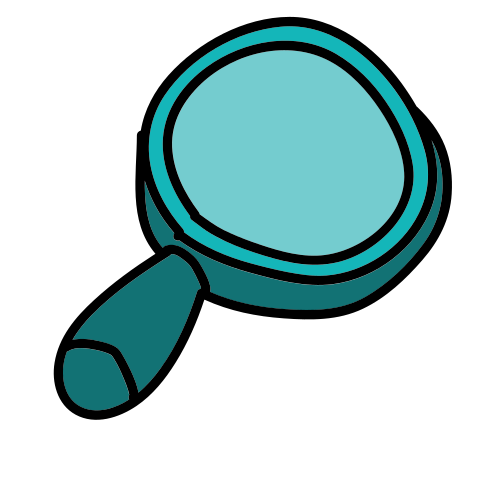 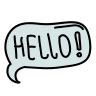 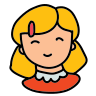 31/01/2022
Mario Ramalho
1
31/01/2022
Mario Ramalho
2
Objectifs opérationnels
Utiliser des procédures sûres de transfert de fichiers au moyen des modèles de cryptage asymétriques et symétriques

Prendre en considération les aspects tels que clés publics/clés privées
31/01/2022
Mario Ramalho
3
Alice envoie un message à Bob sur Internet
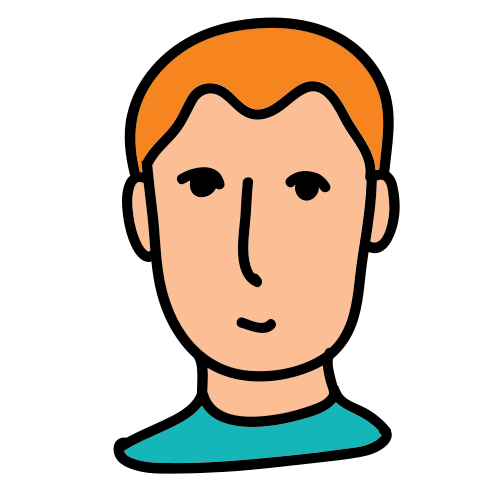 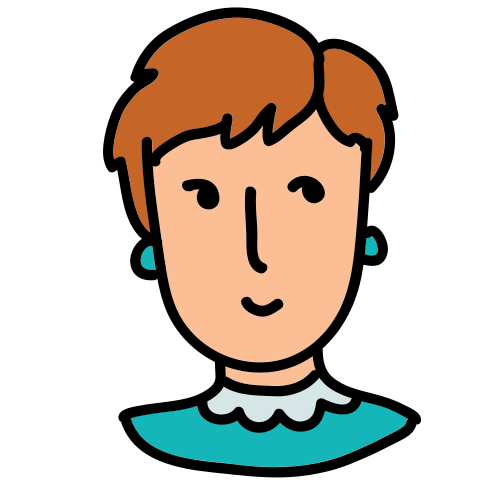 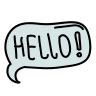 Alice
Bob
Internet
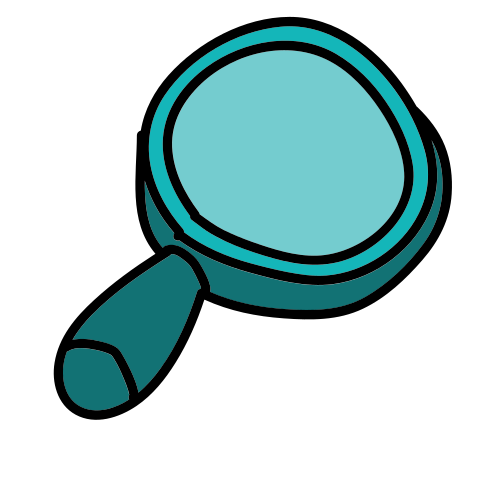 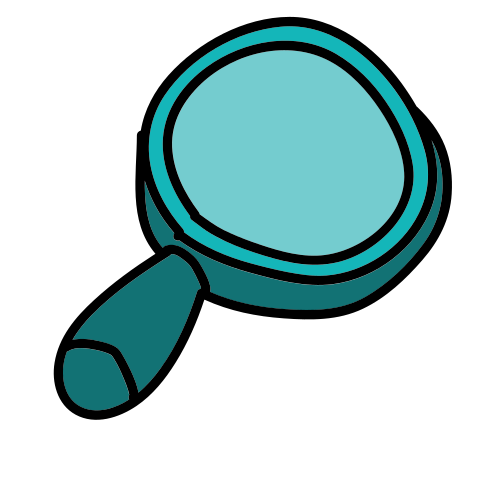 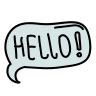 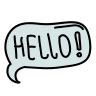 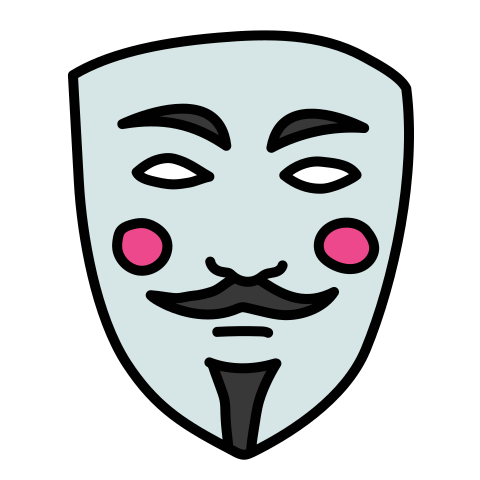 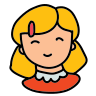 Eve
Trudi
31/01/2022
Mario Ramalho
4
Consigne
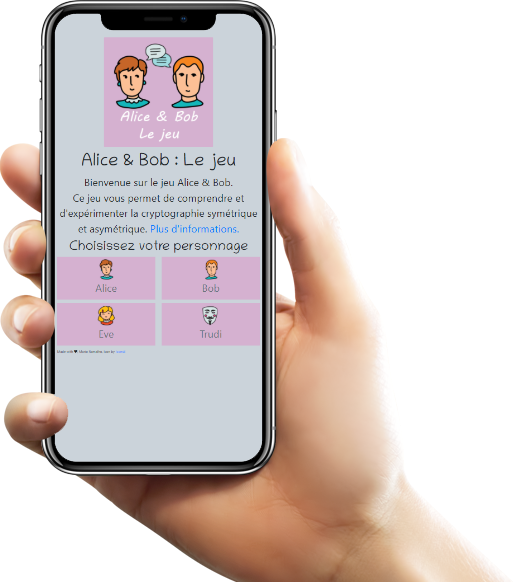 Jeu Alice & Bob
Par groupe de 4 personnes
4 personnages : Alice, Bob, Eve et Trudi
3 méthodes :
Sans cryptage
Avec cryptage symétrique (clé privé)
Avec cryptage asymétrique (clé privé/public)
Utiliser les boutons d’informations
Temps : 20 minutes
31/01/2022
Mario Ramalho
5
[Speaker Notes: Discuter entre vous pour bien comprendre ce qui se passe sur le smartphone de chacun.
L’objectif finalement c’est que Alice puisse transmettre son message à Bob sans que Eve ni trudi puisse intercepter le message.]
Groupe 3
Groupe 1
Groupe 2
Groupe 4
31/01/2022
Mario Ramalho
6